المحاضرة الرابعة
وظائف الثقافةعناصرها وخصائصها
مكوّنات الثقافة
تصنف الثقافة إلى صنفين رئيسيين هما:-
 1– الثقافة المادية: تشمل نتاج العمل الإنساني في ذلك المجتمع من مباني_معمار_نقوش وإنشاءات وأشياء أخرى ملموسة كالنسيج والطبخات مما يستعمله الفرد.
 2- الثقافة اللامادية: وتشمل الثقافة اللامادية القيم والأفكار والاتجاهات والمعتقدات التي يؤمن بها الناس. 
مكونات الثقافة
– الأفكار:- هي النتائج المتحصل عليها من خلال معالجة الدماغ للبيانات المتحصل عليها من البيئة المحيطة.
– العادات:- هي الطرق المعتادة التي يمارس بها أبناء الثقافة الواحدة تفاصيل حيوية كالزواج والتغذية والتعارف. 
 – اللغة:- هي عبارة عن مجموعة من الرموز الكلامية المتفق عليها، لغرض التفاعل ونقل المعلومات.
 – القانون:- يمثل القانون النظام الاجتماعي للسلوك الإنساني، حيث يحدد ما يجب على الفرد عمله، وما يجب الامتناع عنه.
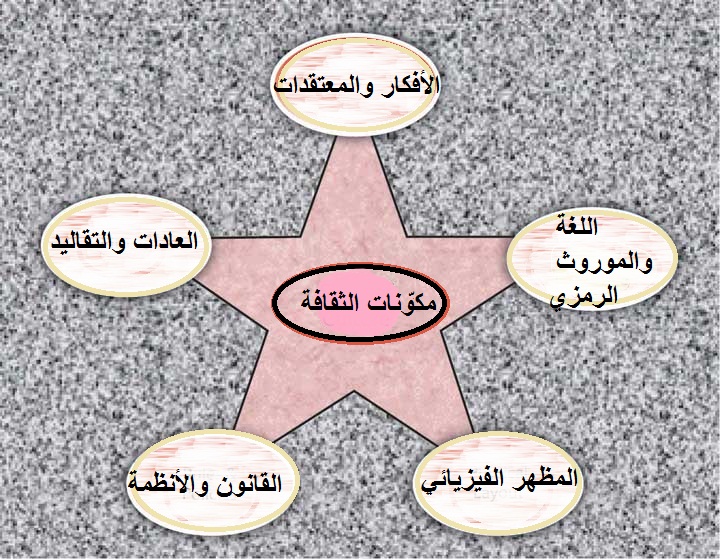 يوضح الرسم العناصر المرئية واللامرئية من الثقافة
ماذا تفعل الثقافة بالأفراد؟
ينظر تايلور إلى الثقافة بوصفها الممتلك الفريد للإنسان، فالإنسان يولد ويربى في بيئة ثقافية لأنه ليس فقط كائنا اجتماعيا _وفقا لتايلور_ بل هو كائن ثقافي، ولايمكنه أن يحيا أو يستمر في العيش بدون الثقافة ، وعلى هذا الأساس حدد تايلور مجموعة من النقاط التي تتضح فيها أهمية الثقافة للفرد، وأهميتها للمجتمع.
أهمية الثقافة بالنسبة للفرد: 
1_يرى تايلور أن الثقافة تميّز الإنسان عن غيره من الكائنات الأخرى، وتجعله على رأس السلسلة التطوّرية، كما أن الثقافة وحدها هي ما تؤهل الإنسان الفرد للدخول في الحياة الجماعية، وبدونها لايتمكّن من ذلك... (ملاملاحظتك على هذه الوظيفة؟)
2_تايلور يرى أن الثقافة هي من تقدّم للفرد الحلول في الظروف المعقّدة، فالثقافة هي من تمنح الإنسان الفرد الغذاء حين يجوع، والدواء حين يمرض، والملجأ والأمان 
وغيرها من تلبية الاحتياجات الأساسية ، والتي بدونها لايتمكن الفرد من حلّها بدون مجموعة المعتقدات والتقاليد التي يعيش ضمنها والتي تفسّر له ماحوله.
3_تقدّم الثقافة تفسيرات تقليدية لمواقف معيّنة، مما يؤثر على تصرّفاته، مثل التطيّر من حيوانات معيّنة، أو اعتماد تفسير للخلق والحياة على أساسه تتغيّر احتياجاته كفرد (المسلمون مثلا وبسبب من اعتقادهم بالأجر عند المصائب يبدون أكثر صبرا وتقبلا).
4_ تشكّل الثقافة الشخصية الفردية للإنسان، فلايمكن للطفل أن يطوّر مهاراته الحركية أو النوعية (المتعلقة بجنسه) أو العقلية بمعزل عن الثقافة المحيطة به ، فهي التي تحدد وظائفه وموقعه في المجتمع فيما بعد، لذلك نفهم مثلا ممارسة الذكور للأدوار المناطة بالرجال منذ سن مبكّرة في المجتمعات الذكورية، والأمر نفسه في تفهّمنا لممارسات ثقافية تفرض على الإناث البقاء في وضعية معيّنة مثل القدم الصينية التي كانت تعتبر رمز جمال للفتاة التي تعدّ من مبكرة لدور الزوجة فقط.
ماذا تفعل الثقافة بالمجتمعات؟
أهمية الثقافة بالنسبة للجماعات/ المجتمعات:

1_تبقي الثقافة على العلاقات الاجتماعية متماسكة بين الأفراد، فالنسيج الاجتماعي إنما يتألف أصلا في سياق ثقافي يتم خلاله توزيع الأدوار وتحديد وظائف الأفراد. وبسبب تدوير الثقافة وإعادة صناعتها عبر التاريخ، يستمر الاقتصاد في الازدهار وتبقي الثقافة على تماسك الجماعة وتضامنها.
2_تمنح الثقافة رؤية جديدة للفرد مختلفة عن نظرته الفردية لنفسه (الهوية الشخصية) فالمجتمع يمنح للفرد هوية جديدة بناء على موقعه ووظيفته ونظرة الأفراد الآخرين له، فالثقافة بهذا المعنى تجعل الفرد يفكر بنفسه من حيث هو جزء من كل ، وبالتالي هي من تمنحه الاستقرار الاجتماعي (ممثلا في الأسرة) والأمن (ممثلا في السلطة)، والشعور بالانتماء (ممثلا في القومية أو الأممية).
3_تخلق الثقافة احتياجات جديدة ودوافع ، وتنظّم تلبية هذه الاحتياجات بمجرد ظهورها عن طريق الاقتصاد. وهذا مايجعل الثقافة في حالة تجدد مستمر، والمجتمع في حالة نشاط متواصل مما يغذّي عجلة اقتصاده ويمنعه من الركود.

.
وظائف الثقافة
حدد تايلور 12 وظيفة للثقافة من ضمنها :
1_الثقافة هي مخزن المعرفة: 
منذ أن تتشكل الظاهرة الاجتماعية في أي تجمّع بشري، تكون المعرفة هي العامل الأول في تشكيل المعنى والحياة، فالإنسان يشكّل علاقاته مع ماحوله عبر مجموعة من المعارف والأفكار التي تكون غالبا ناتجة من تجارب سابقة (مثل اختبار دواء أو تجريب خطر ما أو ابتكار )، تنتقل هذه المعلومات والمعارف من جيل إلى آخر، وتتوسع أو تضيق أو يتم تصحيحها، عبر وعاء الثقافة.
والإنسان في هذه الحالة يختلف عن غيره من المخلوقات التي تمارس دورها في الحياة عبر وراثة عادات حيوية ، 
بفارق أنه كائن قادر على التعلم والملاحظة والحفظ، وهو مايجعله _في نظر تايلور_ كائنا ثقافيا .
وقد أبدع الإنسان أيما إبداع في نقل معارفه ومخزونه العلمي عبر وعاء الثقافة، فمن استخدم الشعر ومن استخدم الكتابة والنقوش والقصة والأسطورة كان يفعل ذلك بهدف الحفاظ على خلود تراثه.
2_الثقافة تقدّم تفسيرات متماسكة للحياة ومواقفها المتعددة:
بمجرّد أن يولد الإنسان ضمن ثقافة محددة، تبدأ تساؤلاته حول الحياة ومعانيها ومواقفها المتعددة، وماينبغي فعله أو عدم فعله. والثقافة وحدها هي من تقدّم له هذه الإجابات (بغض النظر عن صدقها من عدمه) ، والإنسان الفرد بموجب هذه الإجابات يتصرّف ويعتقد . فعلى سبيل المثال: 
يعتقد المسلمون بنجاسة الخنزير بسبب نهي الدين الإسلامي عن أكله، ولذلك يمتنعون عن أكله واستخدام منتجاته. 
بالمقابل كان العرب قبل الإسلام يعتقدون بضرب القداح لتحديد ماتريده الأقدار أن يفعلوه، ولذلك قبل أن يفعلوا أي شيء مهم مثل عقد نكاح أو الخروج لحرب أو السفر في رحلة تجارية، كان عليهم أن يضربوا القداح لتحديد أقدارهم.
3_تعرّف الثقافة القيم الأخلاقية، والمفاهيم الماورائية للوجود الإنساني كالخير والشر:
ربما نعتقد أن مفاهيم الخير والشر موحّدة بين المجتمعات البشرية (وهذا ماذهب إليه كثير من الفلاسفة المتقدمين ) ولكن الحقيقة أننا نختلف في رؤيتنا لهذه المفاهيم وفقا لثقافاتنا، فما قد يراه مجتمع ما أخلاقيا ومقبولا يعتبر مرذولا ومستهجنا في مجتمع آخر (مثلا بعض المفاهيم التي تتعلق بالعلاقة بين الجنسين، أو مدى التسامح مع الفساد المالي والحكومي، والعنف وهل هو محرّك نبيل (كما كان عند الجاهليين) أم محرّك همجي (كما هو الآن ).. 

.
وظائف الثقافة
4_تحدد الثقافة أدوارنا الاجتماعية: 
كأفراد، يحتاج أحدنا إلى مصادر يشكّل عبرها هويته الفردية، وإحدى أهم جوانب الهوية هو الدور الاجتماعي الذي نولد لنمارسه (بغض النظر عن رضانا به أو عدم رضانا). فالمجتمعات الذكورية مثلا تحتفي بالمولود الذكر وتعده من وقت مبكّر للقيام بأدوار اجتماعية تختص بالرجال، بينما تعد الإناث من وقت مبكر للقيام بأدوار اجتماعية تختص بالنساء. وهذا الالتصاق بين الدور الاجتماعي الذي تفرضه الثقافة قد يلتبس كثيرا بينه وبين الدور البيولوجي الذي تفرضه الطبيعة. لذلك وحين ظهرت بدايات الدراسات النسوية في نهاية القرن ال19، حاولت أن تربط بين الدور الاجتماعي الذي تحاصر فيه المرأة في المجتمعات الذكورية  بين الثقافة نفسها، وأن الثقافة هي من تصنّف المرأة كجنس أضعف وتنمّطها مثلما تنمّط الرجل.
قد تتفاقم قدرة الثقافة على تصنيف المجتمع إلى درجة أنها يمكن أن تحدد الدور الاجتماعي للشخص حسب طبقته وعرقيته (ملكي/ عمالي/ فلاّح/ من الطبقة الدينية...) مما يجعل التباين مسلمة اجتماعية _بحسب تايلور الذي عاش زمنا عنصريا_.
5_تقدم الثقافة القوالب السلوكية للأفراد:
إذا كنا قد اتفقنا أن الثقافة تتألف من مجموع العادات والمعتقدات والتقاليد، فإن السلوك بوصفه رمزا) قد يكون منطوقا وغير منطوق أمر تحدده الثقافة وحدها، فأسلوب التحيّة، وأساليب الاتصال الجسدي _كالعناق والتقبيل والمصافحة_ وأساليب الاحتفال، ومرورا بأساليب الطبخ (بسيطة أو معقدة) ، وانتهاء بطقوس الزواج وتشكيل العائلة، كلها قوالب تقدّمها الثقافة للأفراد ليشعروا بالانتماء للجماعة ، وعبر هذه القوالب تمرر رموز ثقافية معقدة وتستمد الثقافة ثبوتها عبر الأجيال.
6_ الثقافة تمدّ الفرد بعناصر تطوير شخصيته:
فتطوّر شخصية الطفل داخل المجتمع واكتسابه للمهارات الحيوية (كأساليب اللعب والتغذية) أو الاجتماعية (كأساليب التواصل مع المجتمع والتعلم) إنما هو مرهون بتصميم الثقافة للقالب الاجتماعي الذي ينمو داخله الفرد ويتطوّر، فيكوّن شخصيته . فالولد في المجتمعات القديمة يتم تعليمه ركوب الخيل وحمل السلاح ، كما تتعلم الفتيات قديما الخياطة والنسيج ورعاية الحيوانات والطبخ ، وهي المهارات التي قد يتقنها البعض ويتفوق فيها، وقد يخفق البعض ويتحول إلى مهارات جانبية ويبدع فيها، وهذا بالضبط ما تحدده الثقافة وتمنحه من خيارات...
الهوية الثقافية
2) مفهوم الهوية:
يعرف مجمع اللغة العربية الهوية بأنها "حقيقة الشيء أو الشخص المطلقة المشتملة على صفاته الجوهرية التى تميزه عن غيره، وهى عبارة عن تلك القيم المطلقة التى تحتاج إلى جهد إنسانى متواصل، لتنزيلها إلى حقائق اجتماعية وحضارية"
يشير مفهوم الهوية فى الأصل إلى الهوية الفردية، ويعنى إدراك الفرد نفسياً لذاته. ولكن هذا المفهوم أخذ يتسع تدريجياً داخل العلوم الاجتماعية، بحيث أصبح يستخدم للتعبير عن الهوية الاجتماعية، والهوية الثقافية، والهوية العرقية. وهى مصطلحات تشير إلى توحد الذات مع وضع اجتماعى معين، أو مع تراث ثقافى معين، ويمكن الحديث أيضاً عن هوية الجماعة، بمعنى التوحد أو الإدراك الذاتى المشترك بين جماعة من الناس. 
لكن مفهوم الهوية الثقافية لايشير إلى قيمة ثابتة لاتتحول، بل هي مشروع مفتوح ومتطور على الواقع والمستقبل ومرتبط بالتاريخ.
كما أن هذا المفهوم مثله مثل الثقافة، لايتشكل من عنصر ثقافي واحد كالدين أو اللغة أو العرقية، بل هو مركب معقد من عدد من العناصر.
إن رسم حدود الهوية أو الخصوصية أمر صعب على صعيد الواقع، فقد يعبر عنها من خلال الدين أو اللغة أو الدولة الوطنية أو القومية، وكل هذه الخصائص متغيرة حسب طريقة استخدامها وتوظيفها، لذلك يمكن لمجتمع واحد أن يبدل هويته حسب المراحل التاريخية والظروف الحاكمة. ولدينا فى التاريخ المعاصر مثال جيد يثبت كيف تؤثر السياسة على تحديد الهوية، فالأمة التى كانت خلال الستينيات مقتنعة بحتمية سيادة القومية العربية صارت تردد الآن شعار أن الإسلام هو الحل. لذلك يرى بعض الباحثين أن الهوية أصلاً مصطلح سياسى ولد ضمن عملية صراع سياسية.